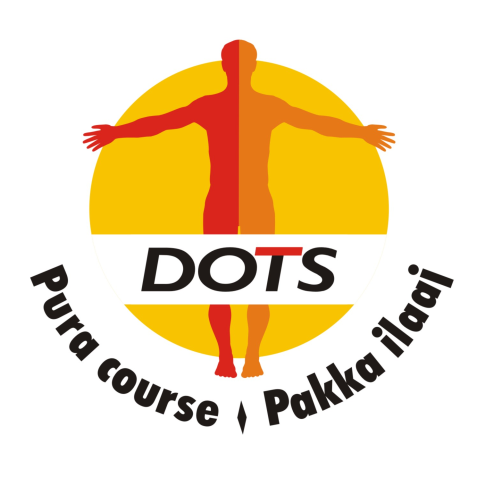 REVISED NATIONAL TUBERCULOSIS CONTROL PROGRAMME
1ST QUARTER 2015 REVIEW MEETING
COMPARATIVE ANALYSIS OF DISTRICTS
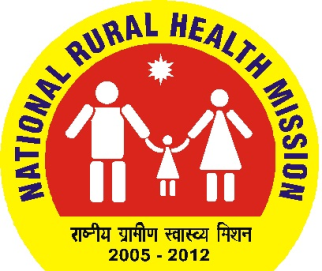 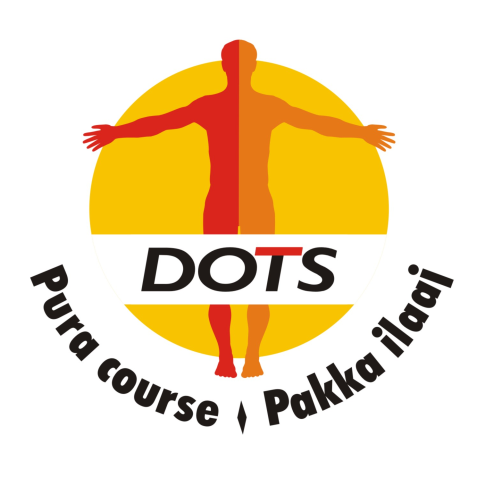 REFERRAL ACTIVITIES (OPD)
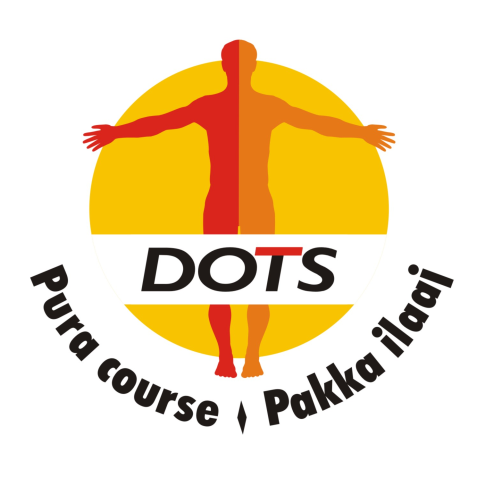 Presumptive TB Examined per lakh population (Expected >150 /lakh pop)
Percentage of Sputum positivity among Presumptive TB (Expected = 5 -15%)
Annualized NSP Case Detection Rate(Expected – 70%)
EP Cases Registered for Treatment (expected – 21 cases / lakh / year)
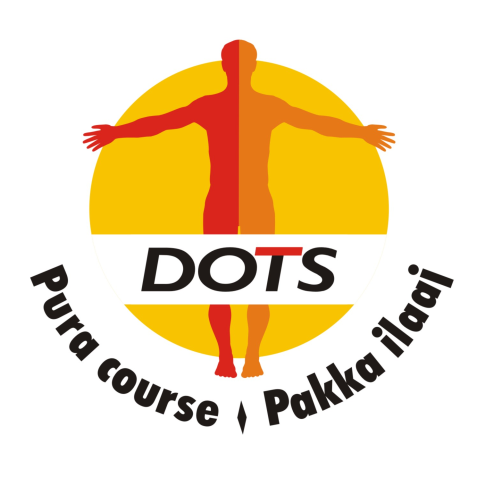 NSP Cure Rates
NSP DEFAULT RATE (EXPECTED : <5%)
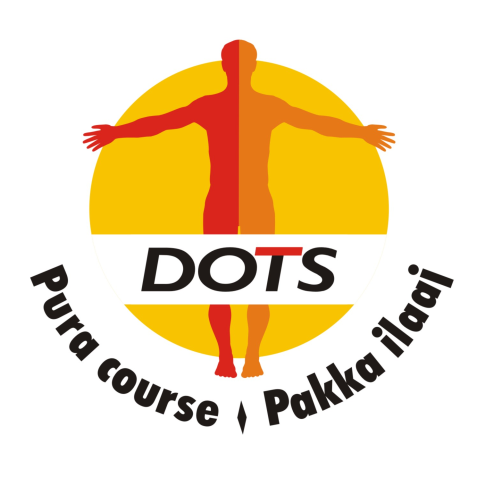 TB/HIV Collaboration
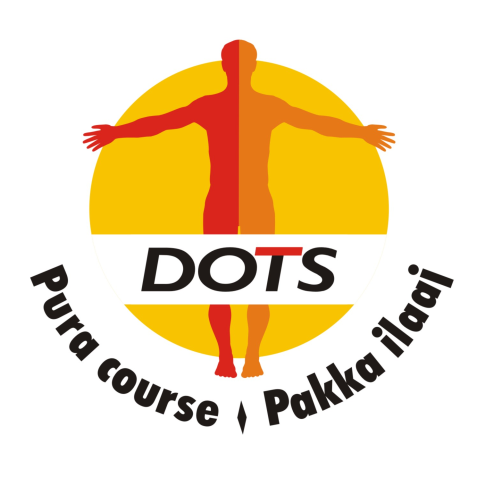 NIKSHAY 1Q2015
TB NOTIFICATION DURING 1Q2015
THANK YOU
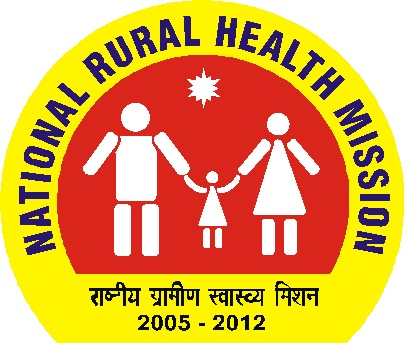 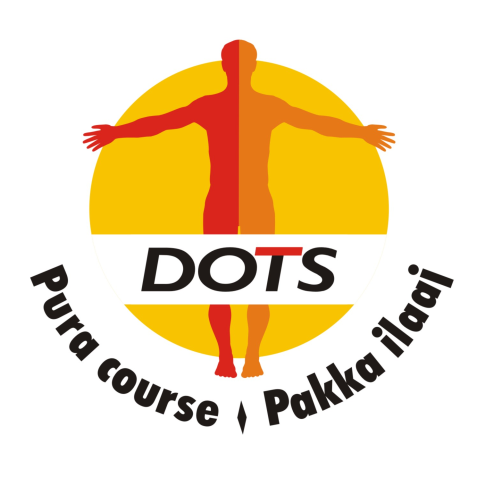